Муниципальное автономное общеобразовательное учреждение Туендатская основная общеобразовательная школа Первомайского района Томской области
Тимуровский отряд «Беспокойные сердца»
День рождения отряда:
 октябрь 2012г.
Руководитель: Симонова 
Екатерина Михайловна
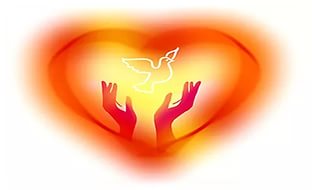 Наш план работы: